Direct and Indirect Object PRONOUNS
Mrs. Alba
ESL 2
Unit 1
Direct and Indirect Object PRONOUNS
RULE: Direct and indirect object pronouns follow the verb.  The direct and indirect object pronouns for he and she are him and her. 

EXAMPLES: 
What are you going to give your husband for his birthday?
 	I don’t know.  I can’t give him a watch. 
What are you going to give your sister for her birthday? 
	I don’t know. I can’t give her flowers.
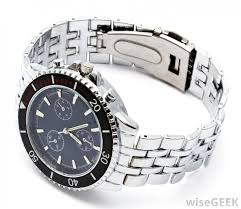 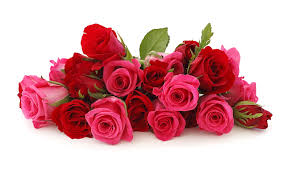 Direct and Indirect Object PRONOUNS
RULE: Direct and Indirect object pronouns follow the verb.  The direct and indirect object pronouns for I, you, we and they are me, you, us, and them.

EXAMPLES: 
They gave me a CD player.
They gave us a plant.
I gave you a blouse.
I gave them a painting.
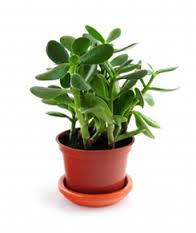 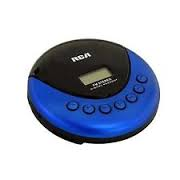 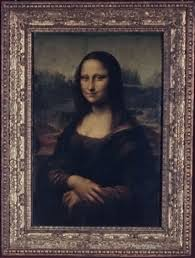 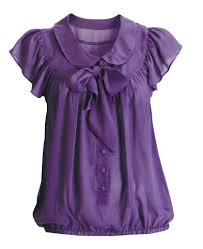